R
„Big Data” elemzési módszerek

Kocsis Imre
ikocsis@mit.bme.hu 
2013.10.02.
R
Az S nyelv „GNU verziója”
Környezet és nyelv egyben

Statisztikai számítások és grafika

Nem csak ingyenes; nyílt is

Hatékonyság: „kihívás” C/C++/FORTRAN-ba

Egyre inkább „lingua franca”, ha adatot kell elemezni
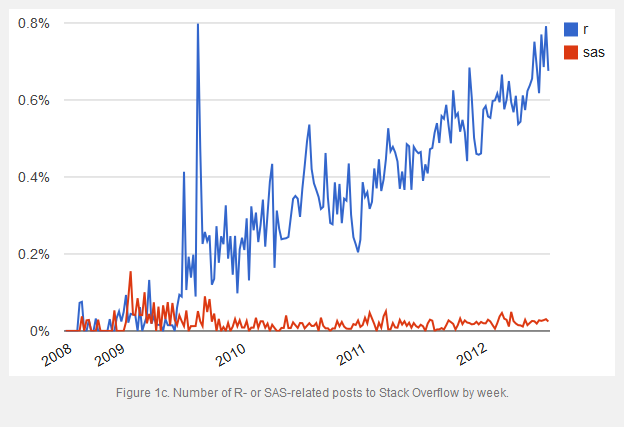 Forrás: [1]
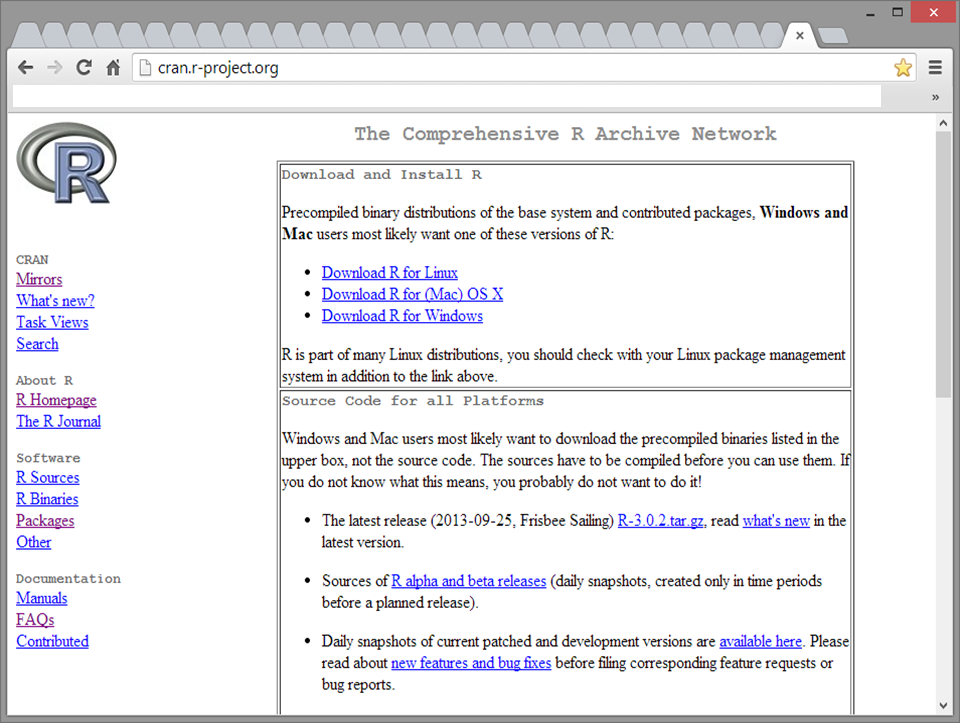 R konzol
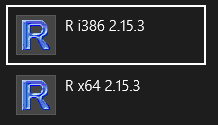 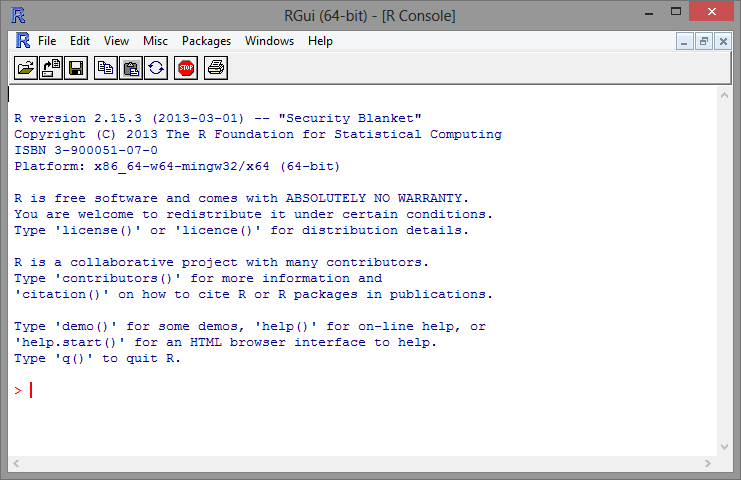 …
RStudio
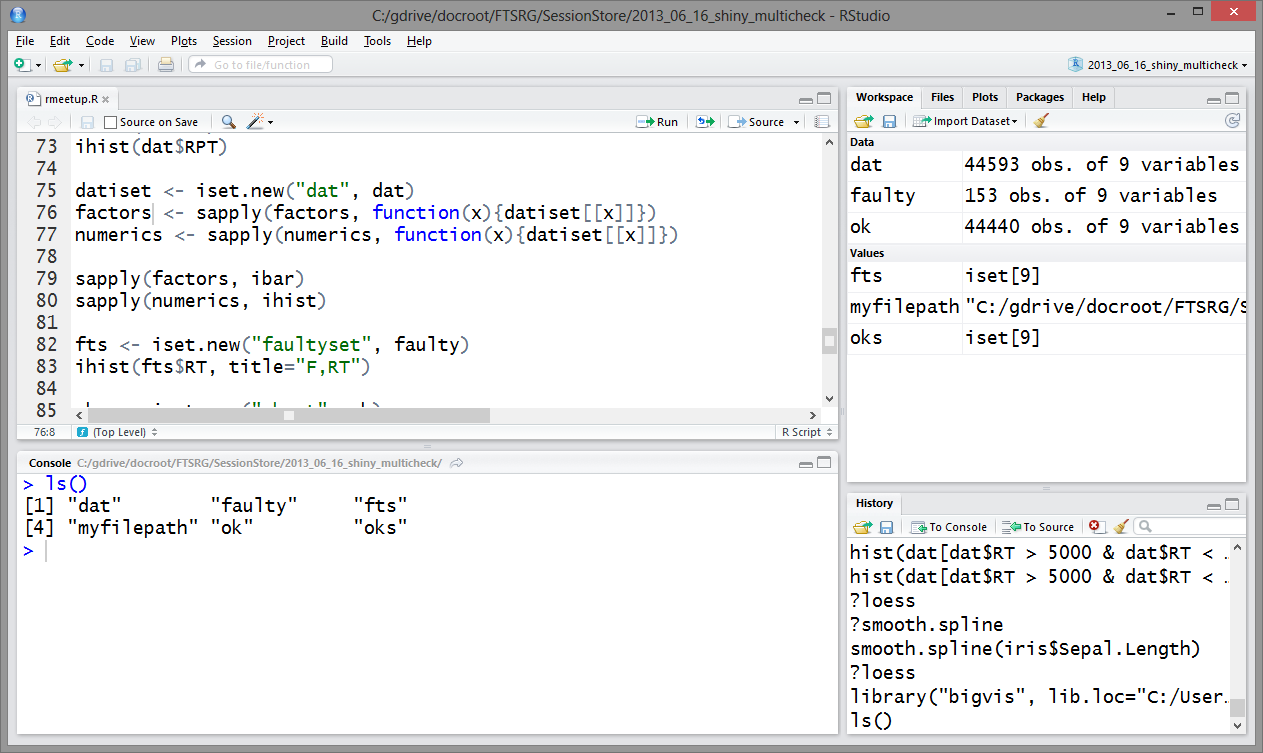 Parancsállományok
Interaktív konzol
„workspace”
Ismerkedés az R-rel
Interaktív bevezetés az R nyelvbe és környezetbe példákon keresztül

Lásd: Rintro.R

Induláshoz javasolt: [2] és [3]
typeof
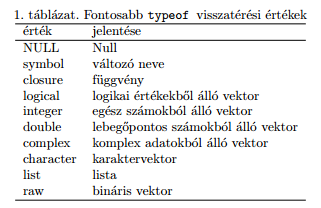 Forrás: [2]
Hivatkozások
[1] http://r4stats.com/articles/popularity/
[2] http://cran.r-project.org/doc/contrib/Solymosi-Rjegyzet.pdf
[3] http://www.inf.unideb.hu/~jeszy/R/